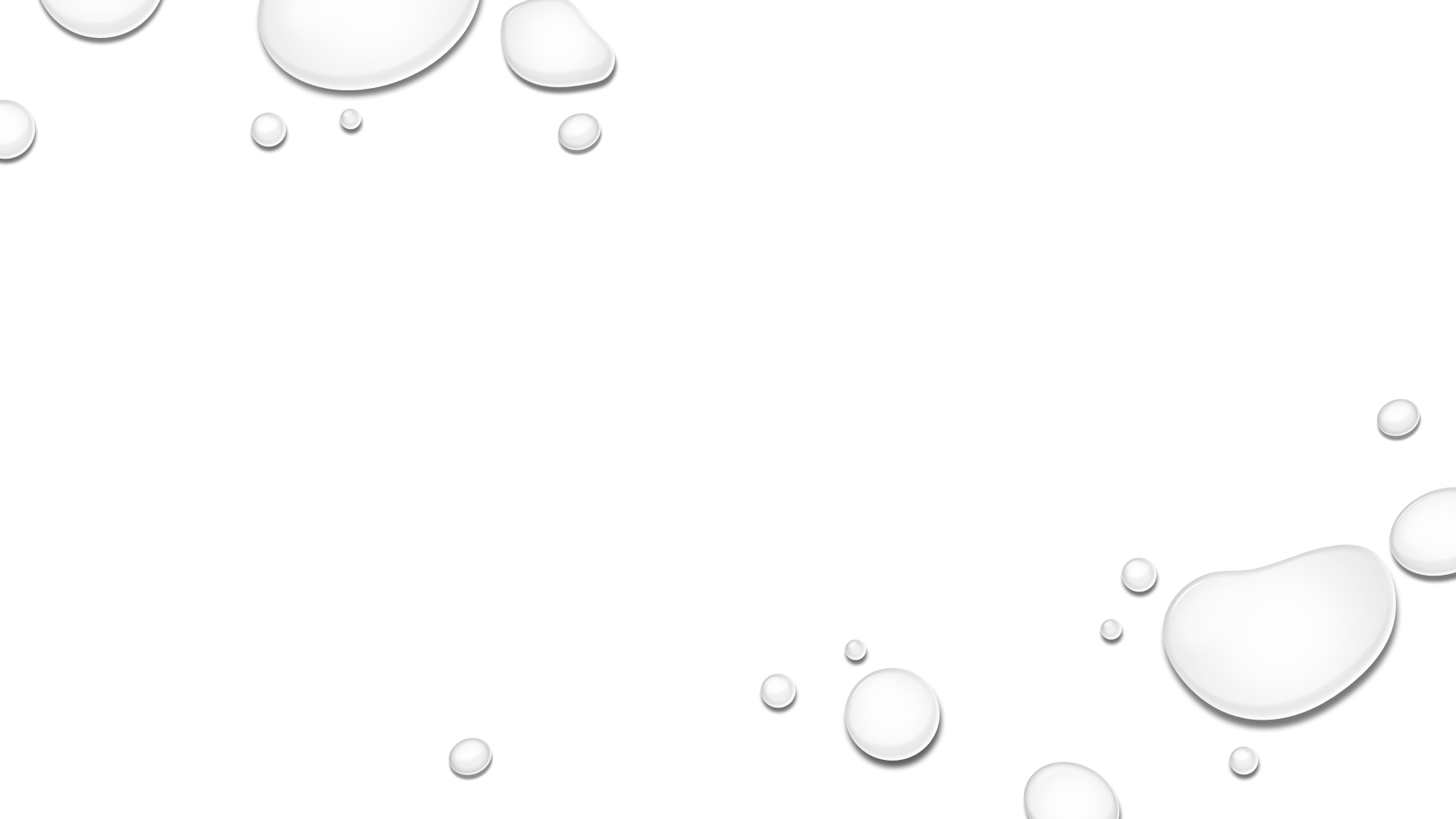 HIU Around the WorldHome Learning Project
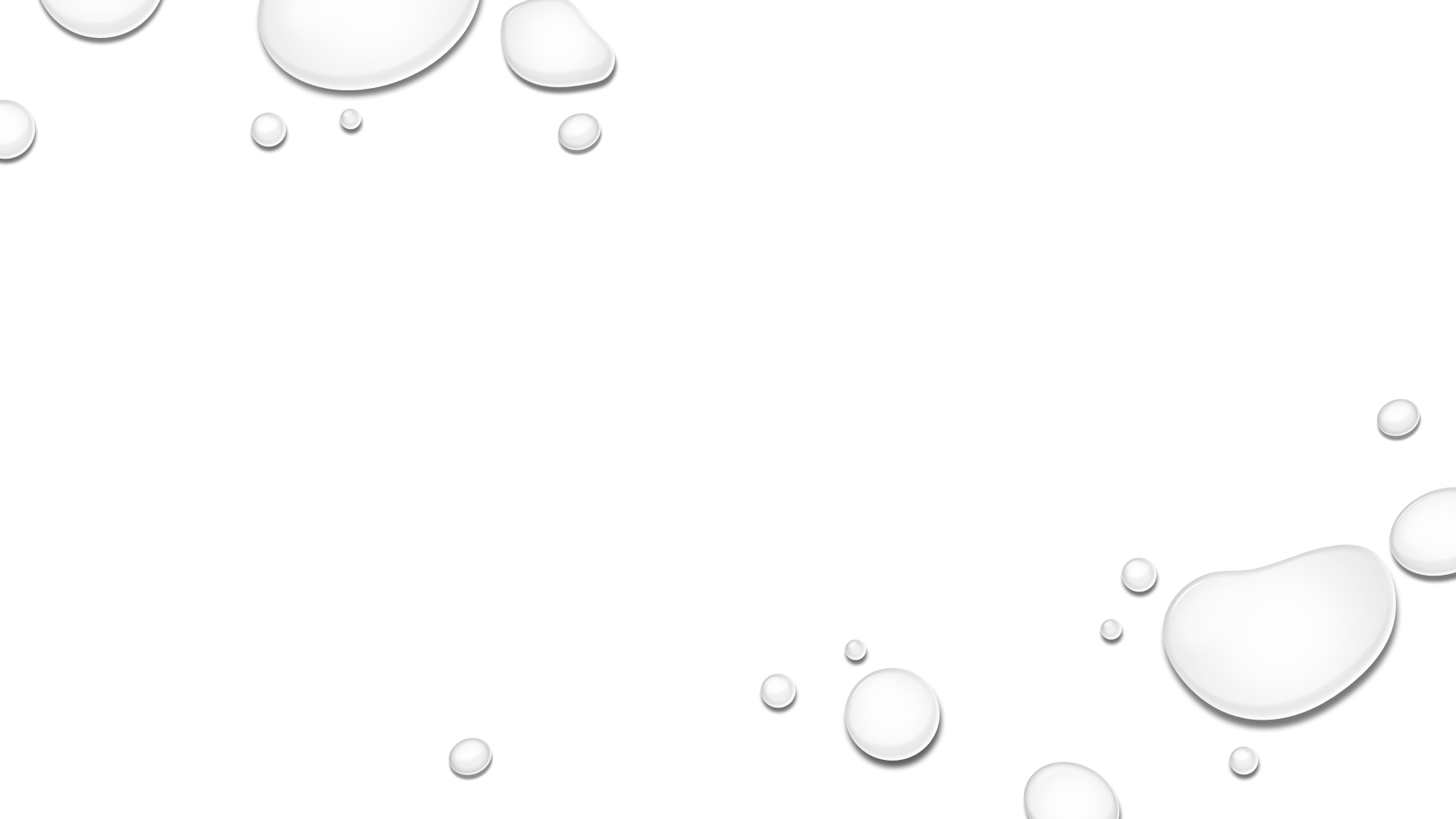 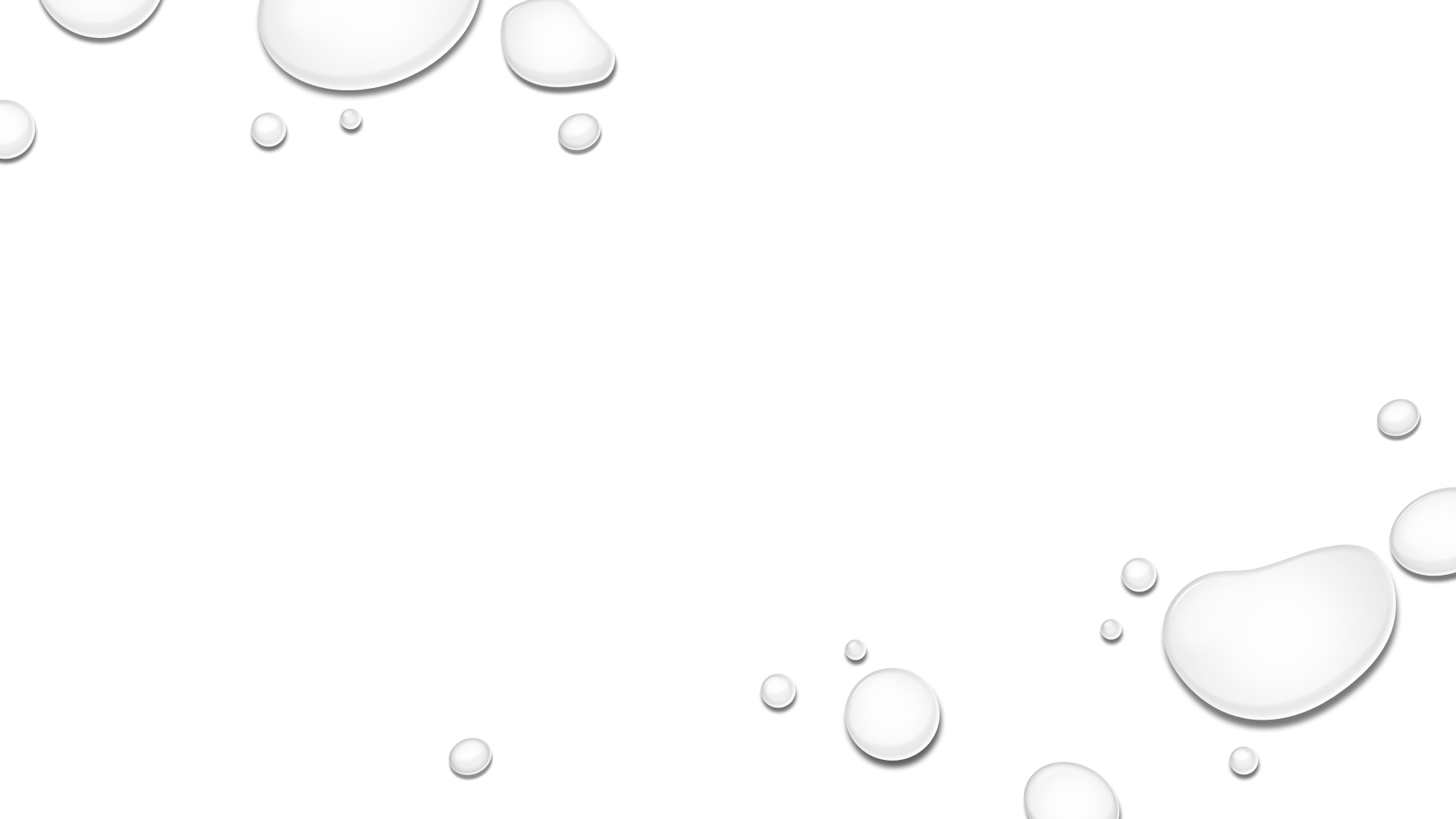 Week 4
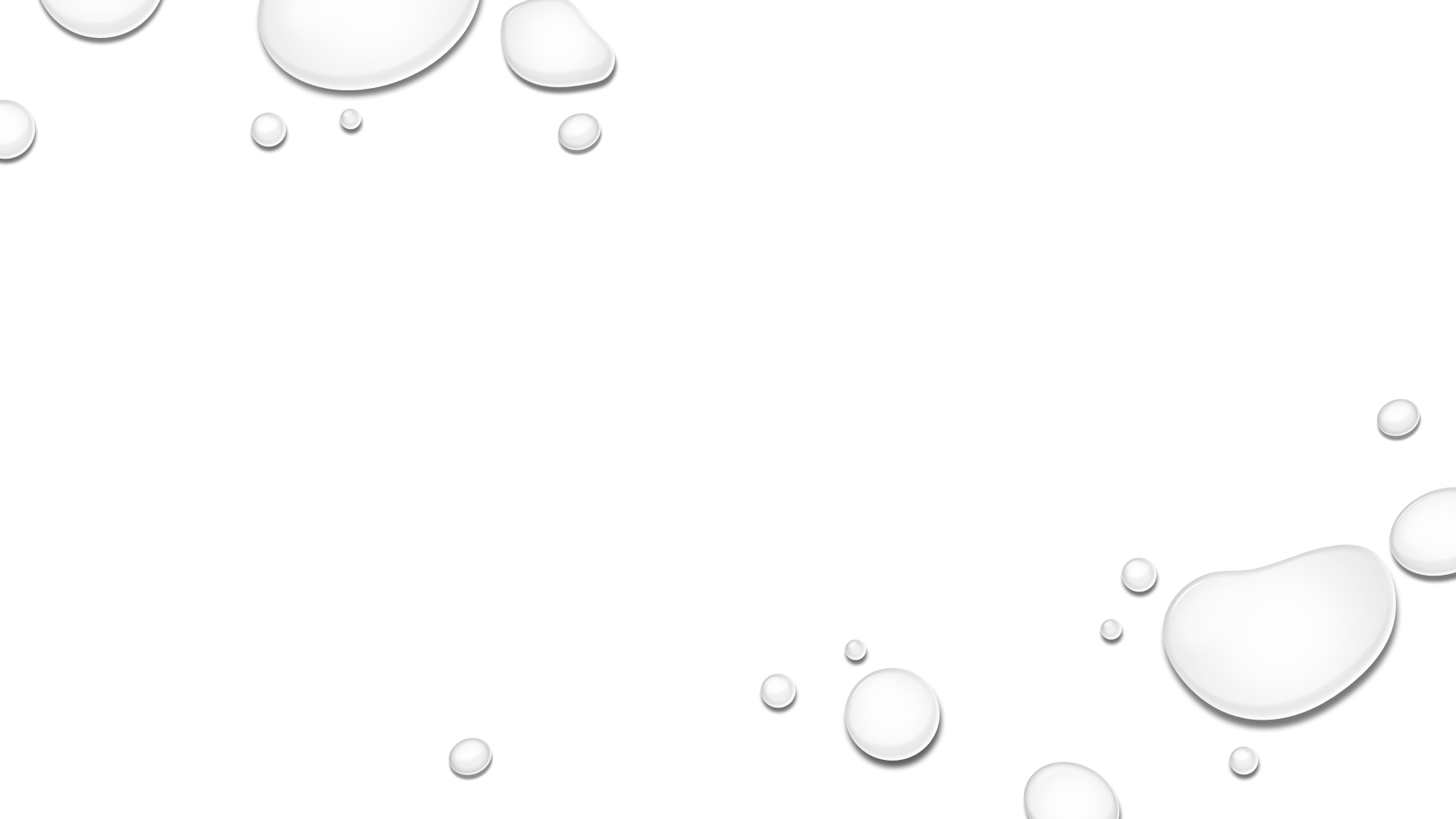 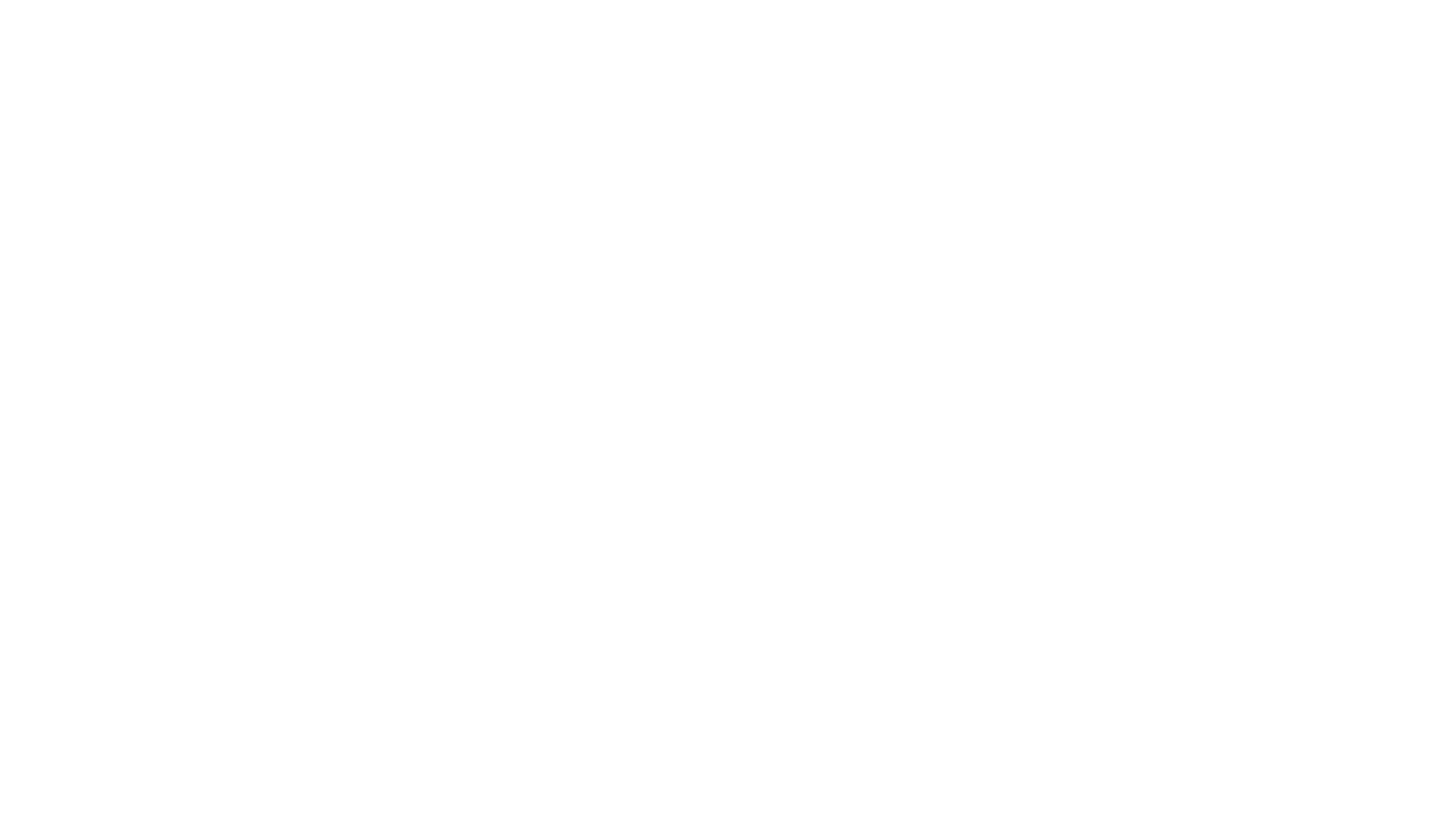 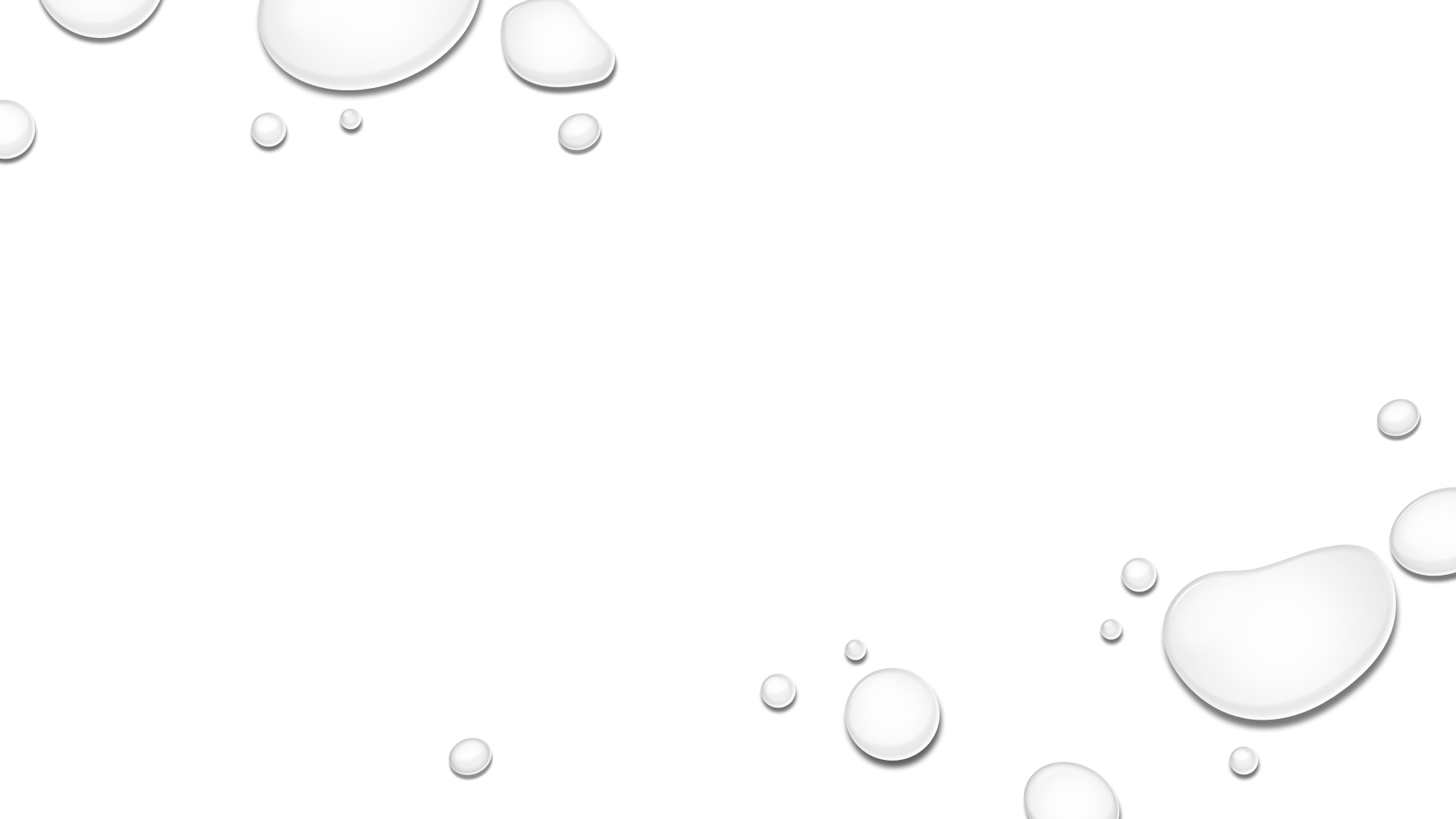 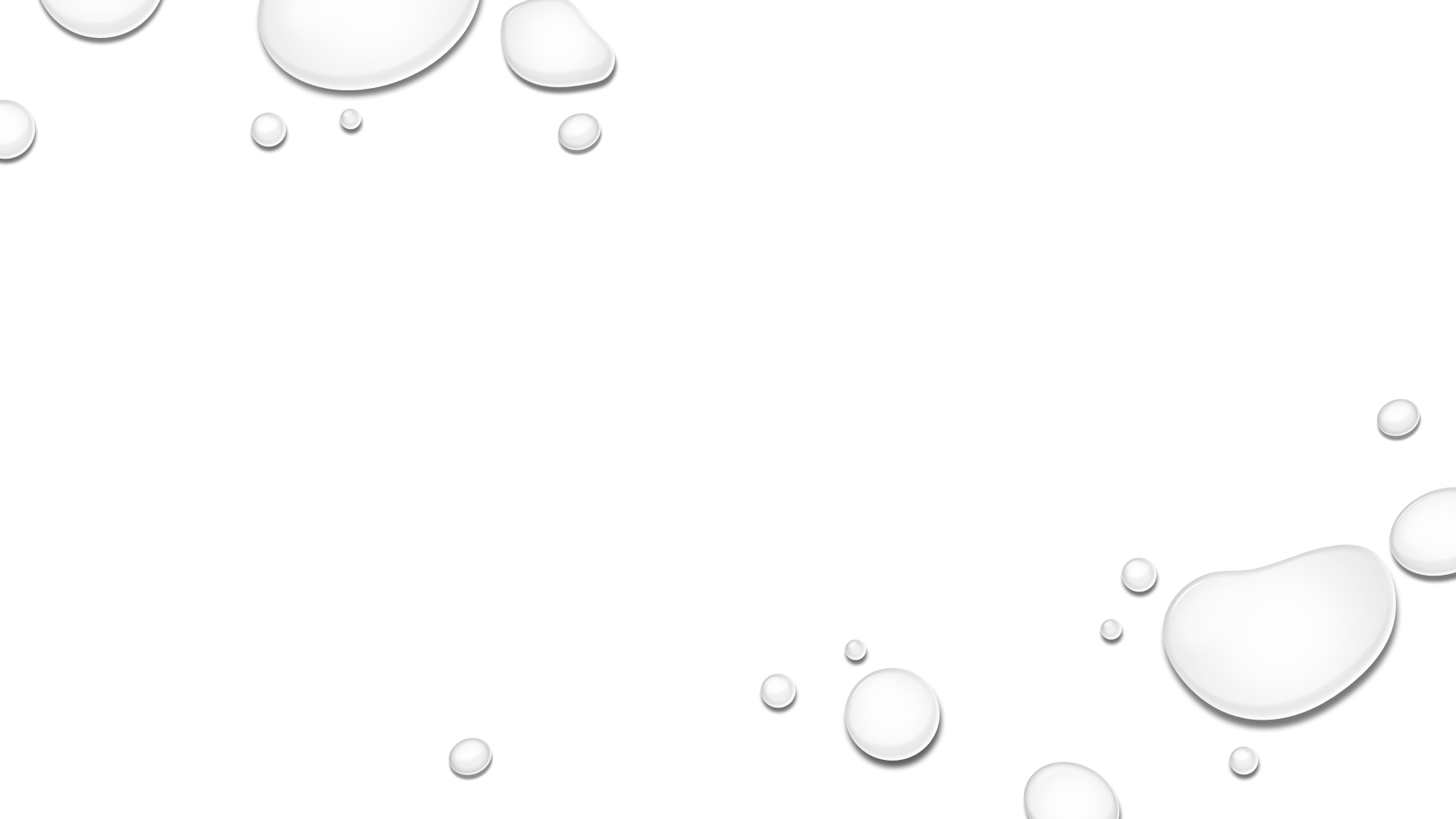 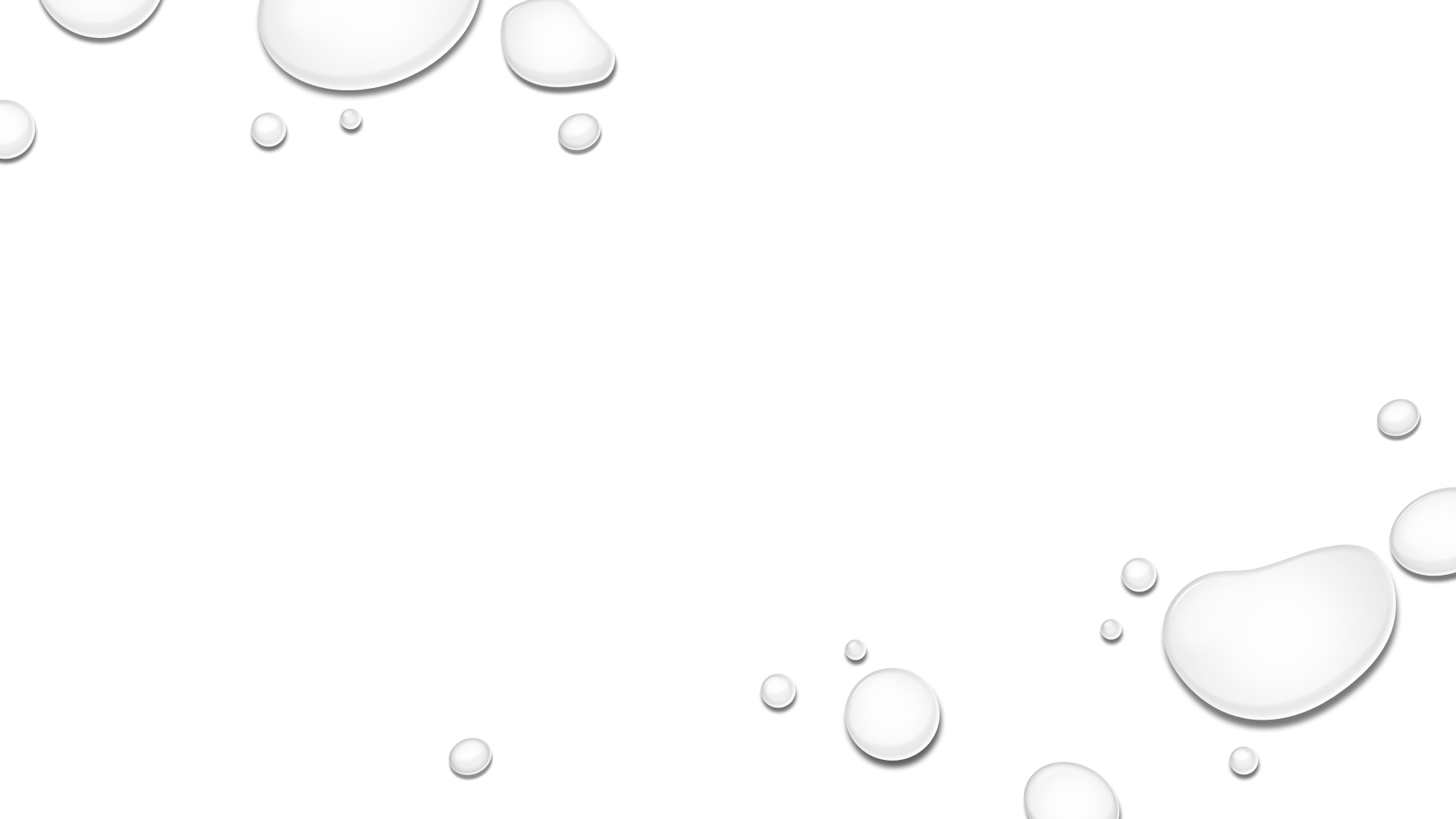 English Resources
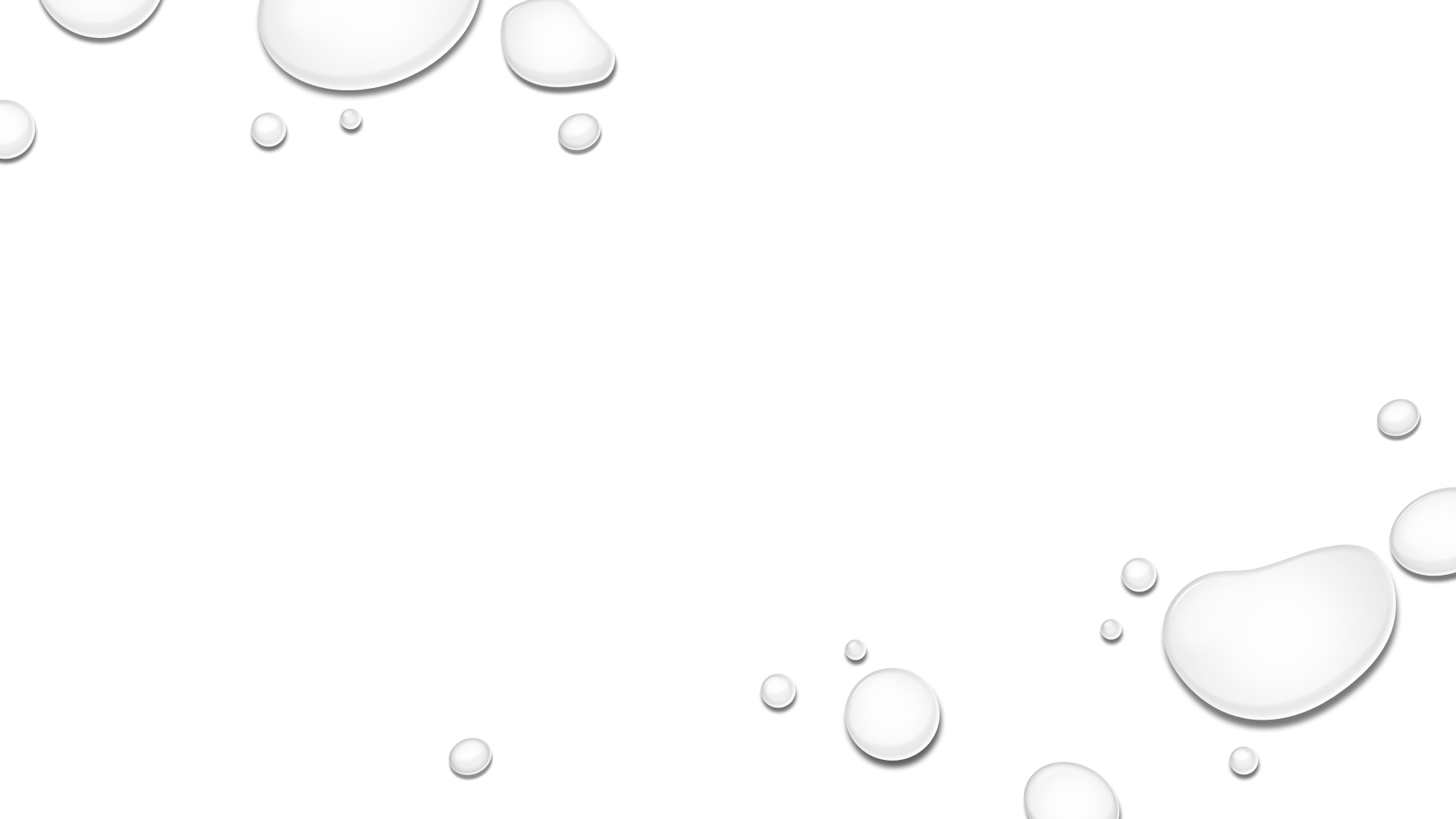 Reading and Handwriting
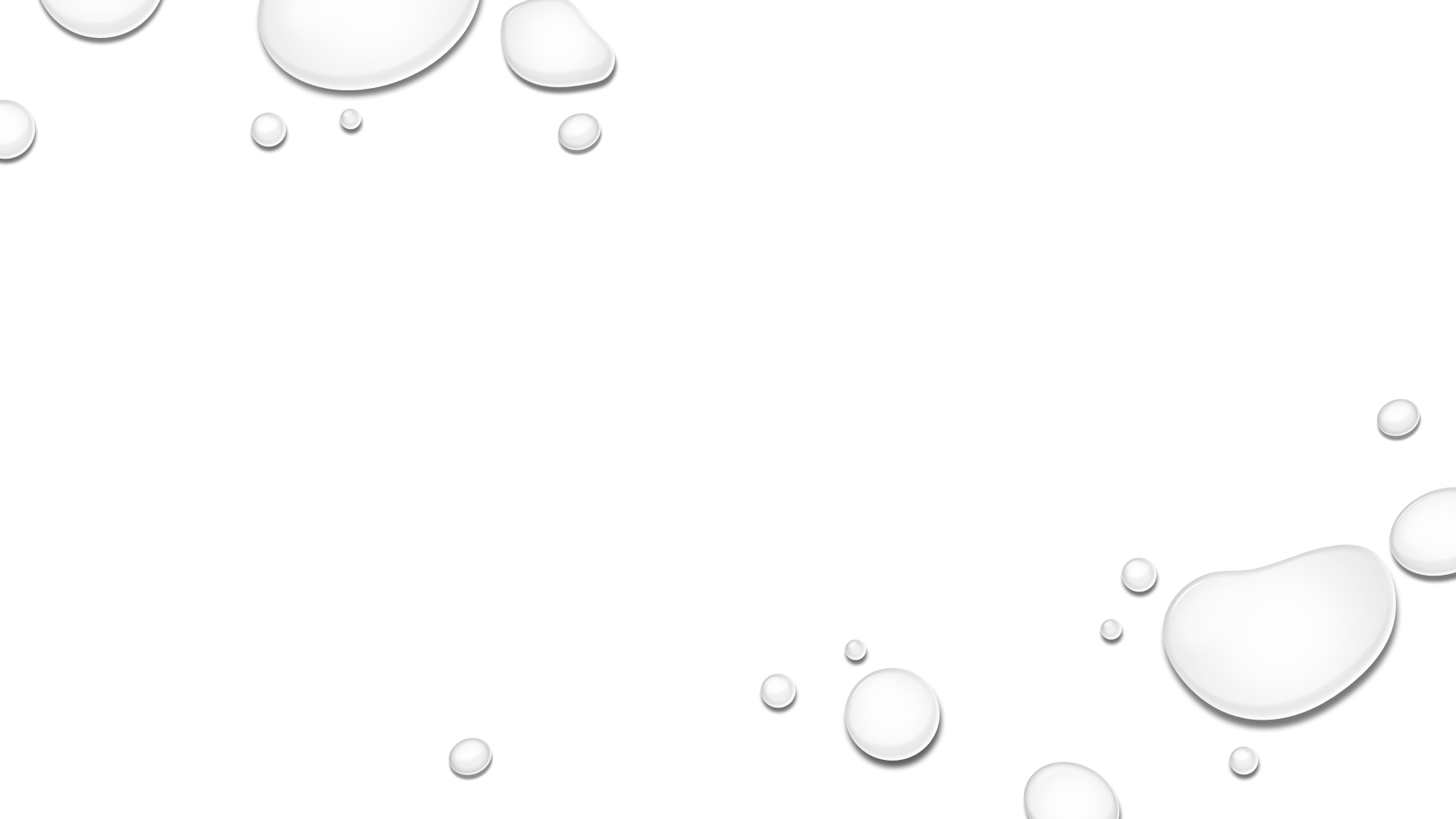 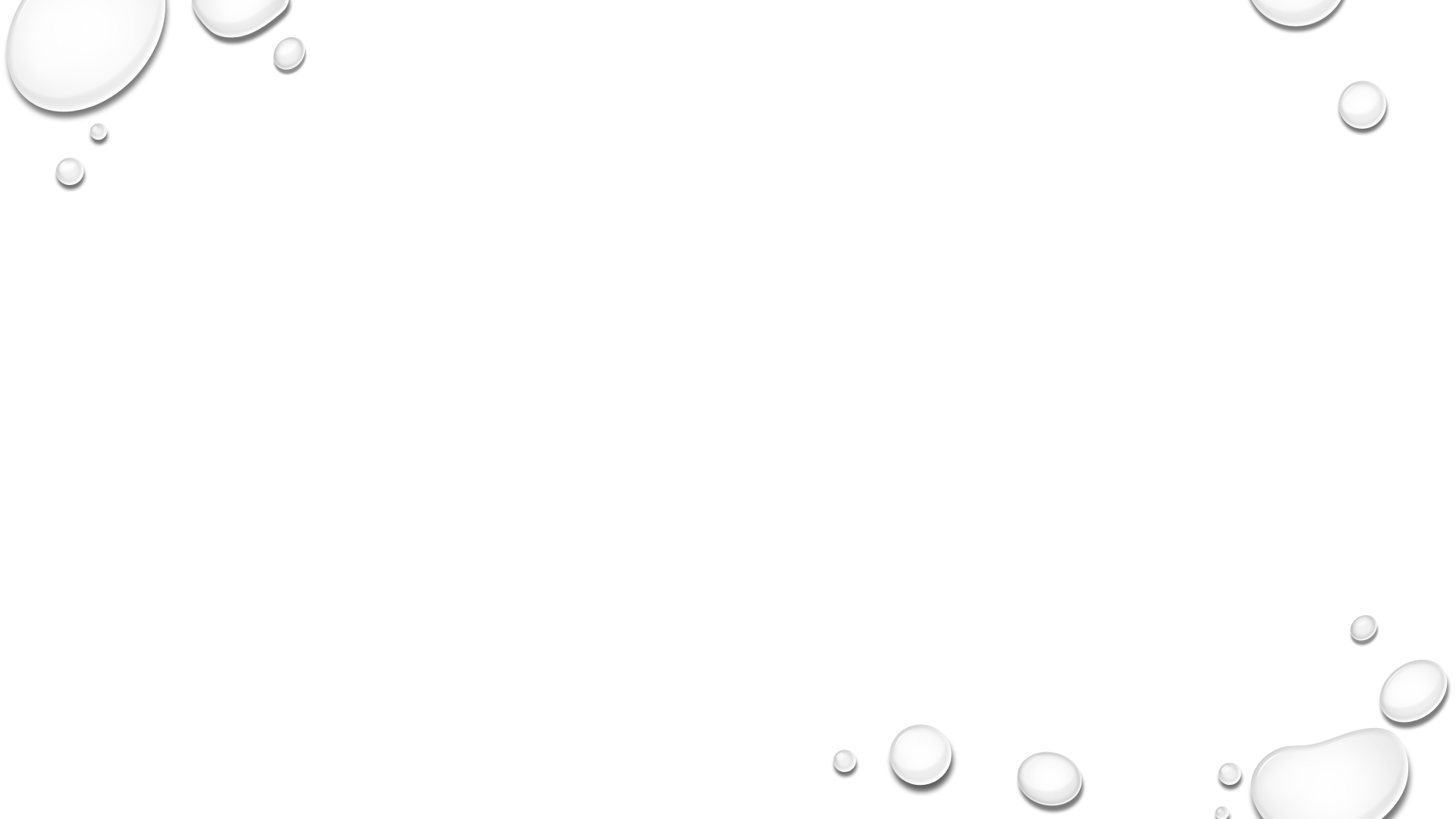 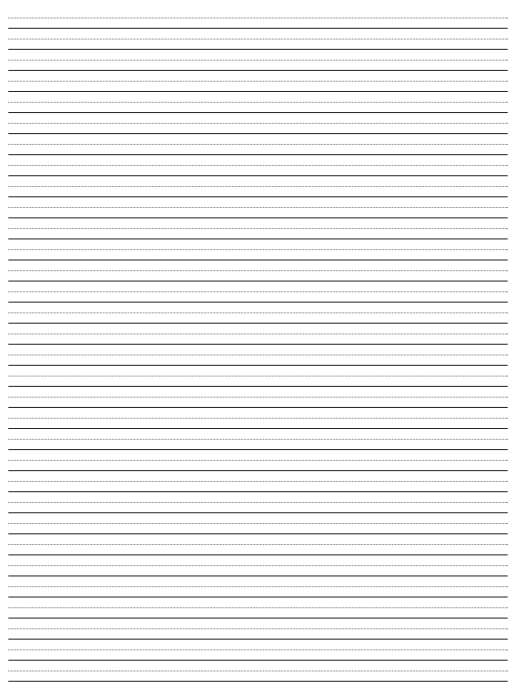 Guidelines for smaller writing.
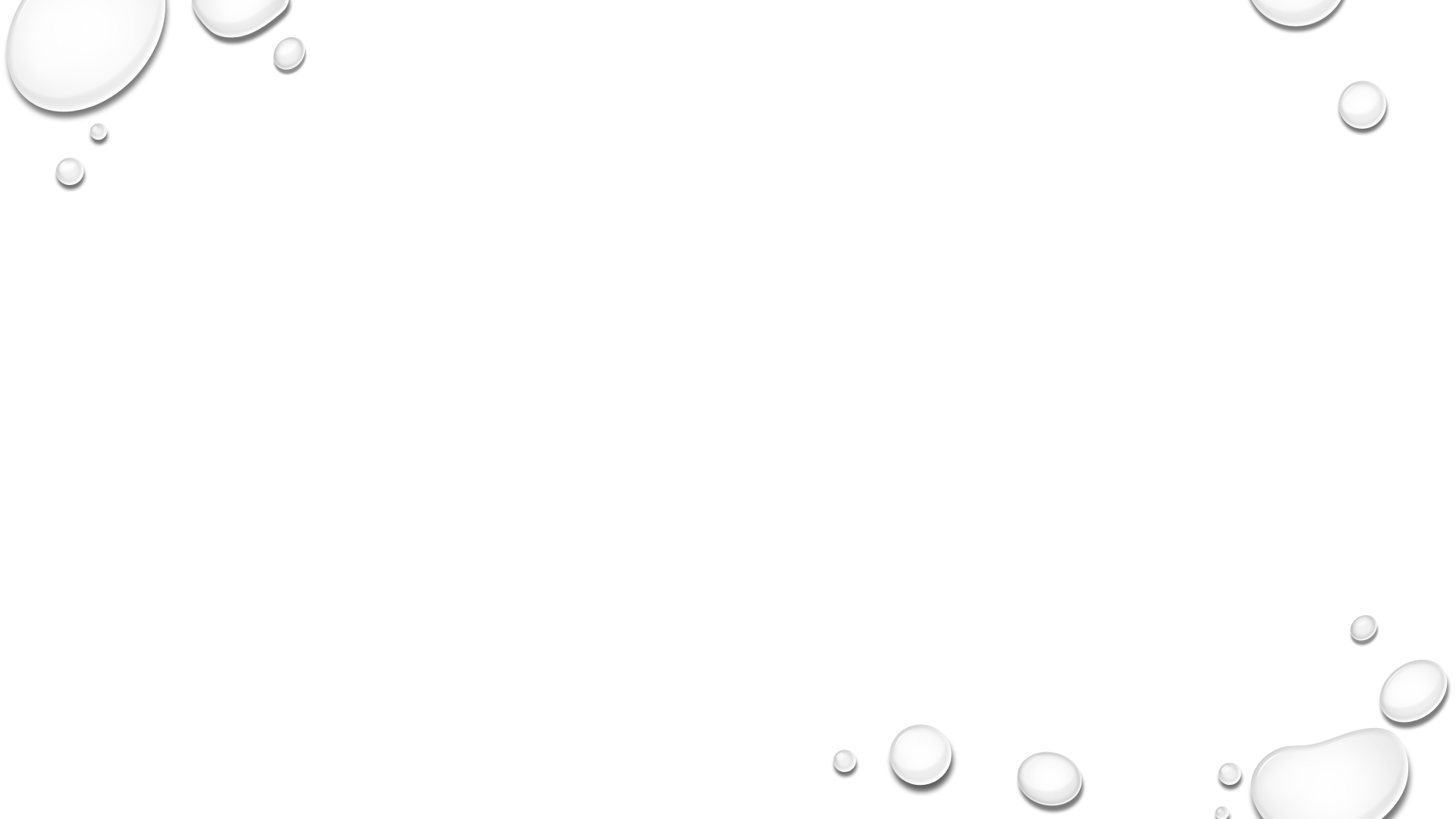 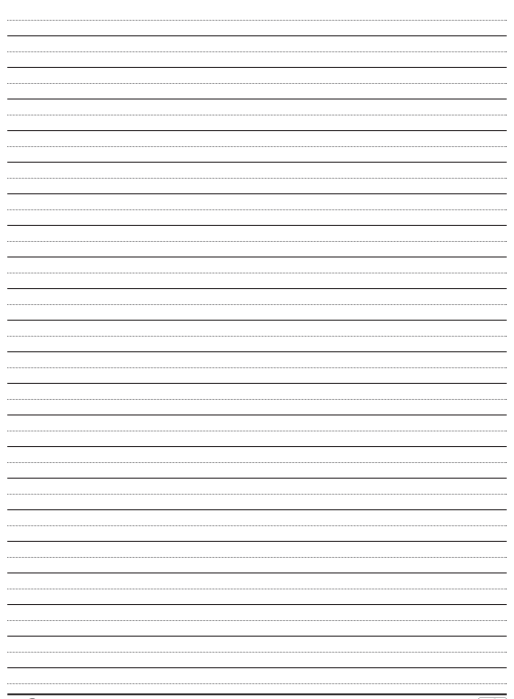 Guidelines for medium sized writing.
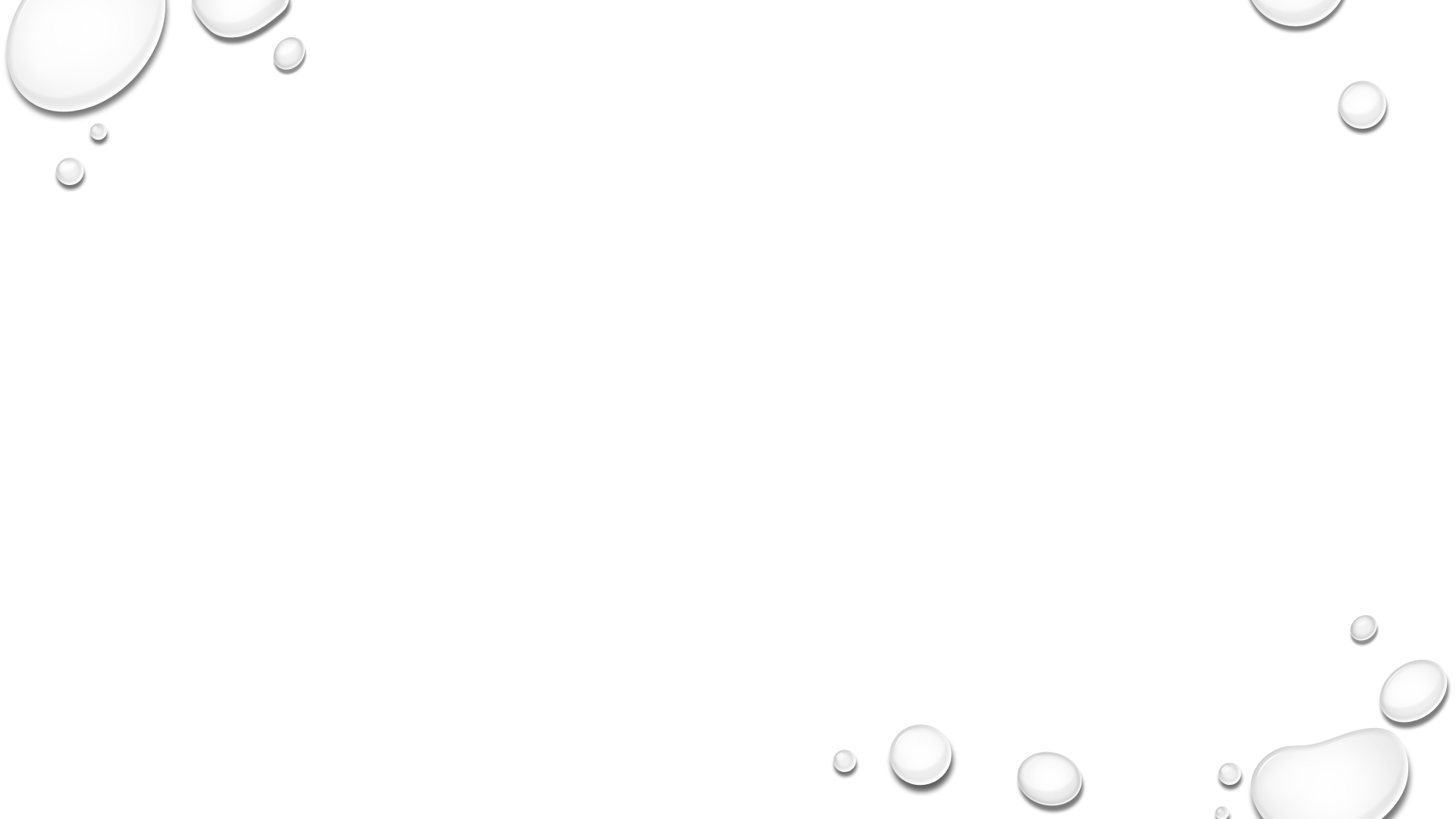 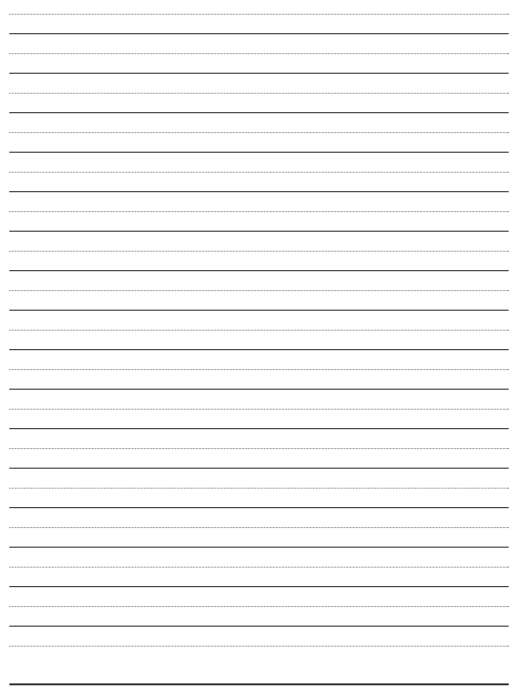 Guidelines for larger writing.